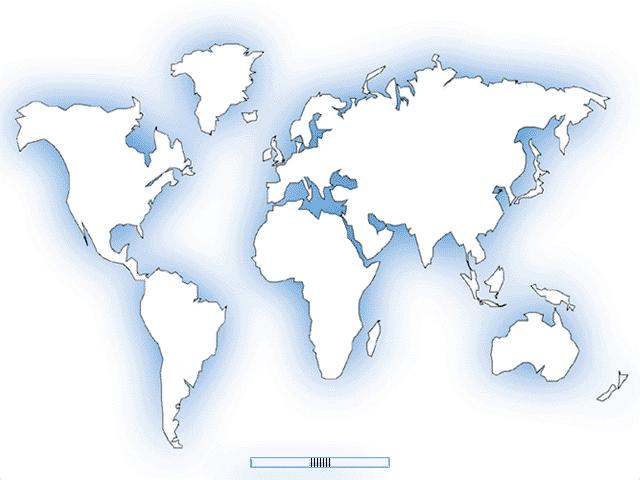 Учитель географии 
Обуховская  Ж.В. 
МОУ «Средняя школа № 11»
г. Кимры Тверская обл.
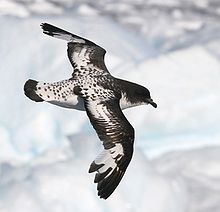 АНТАРКТИДА
«Материк за облаками»
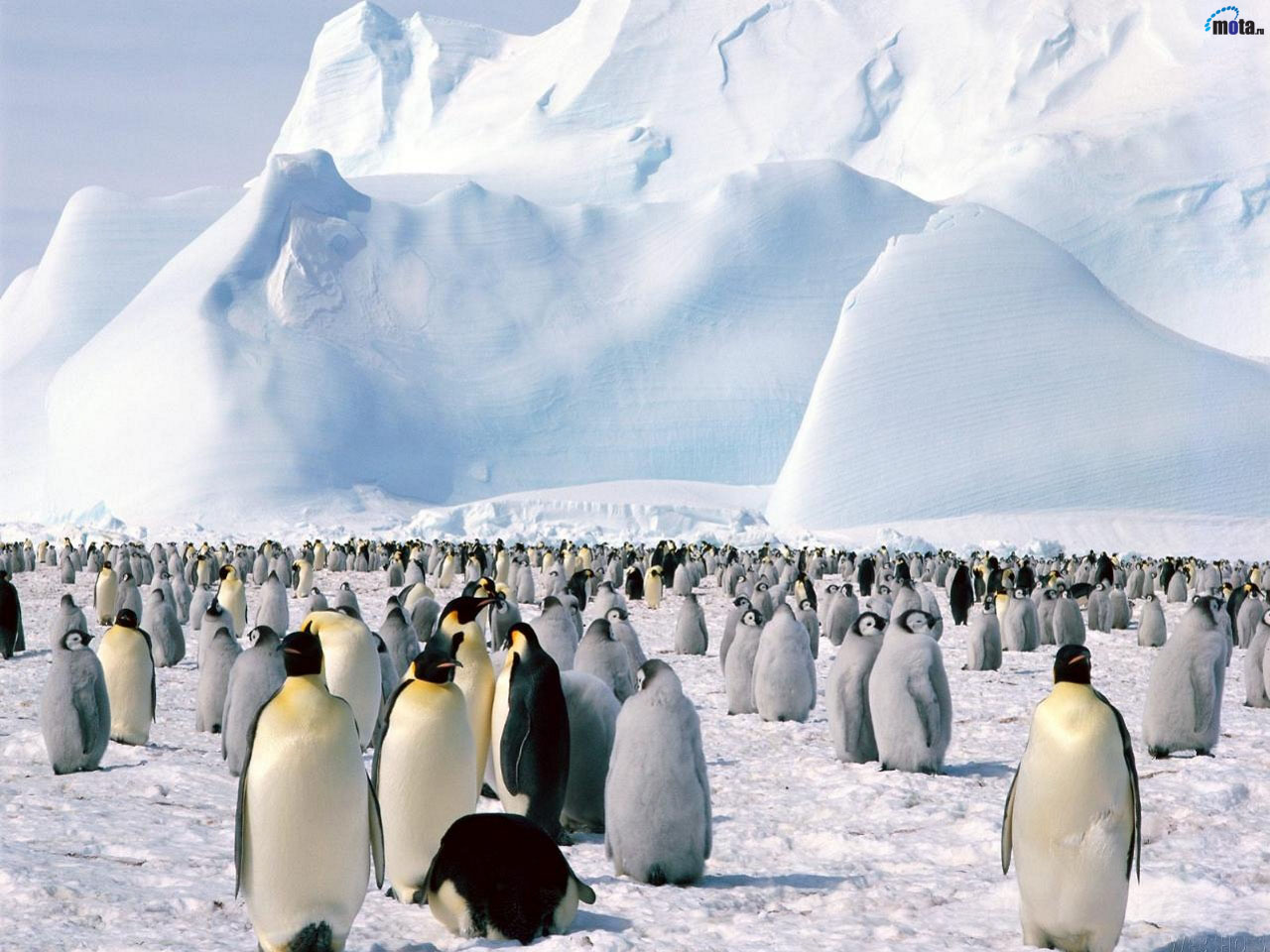 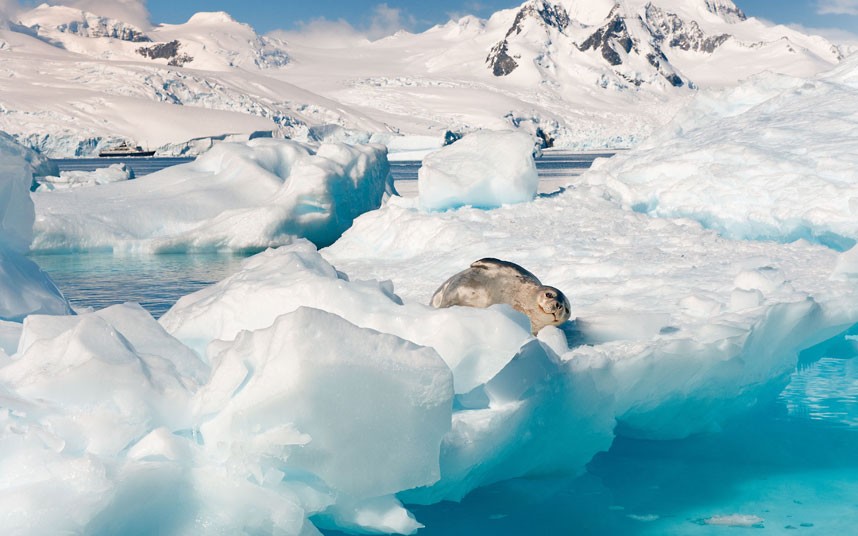 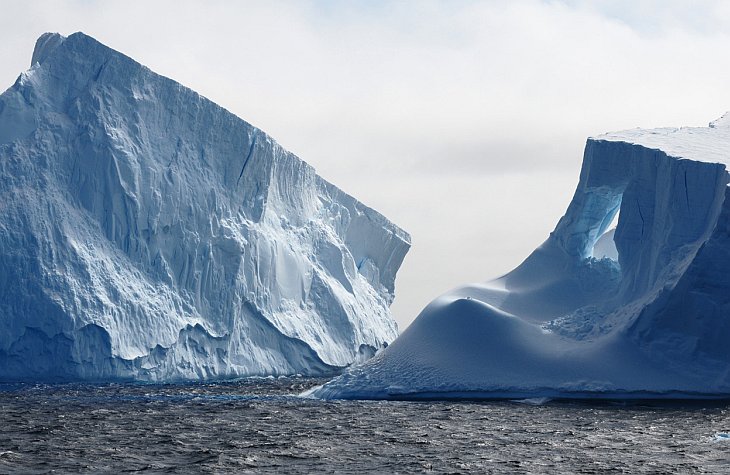 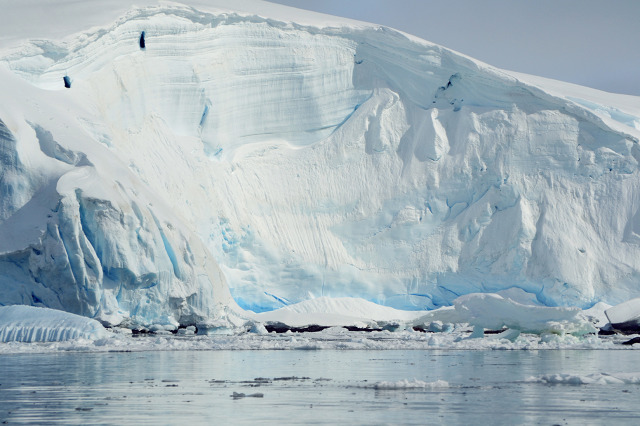 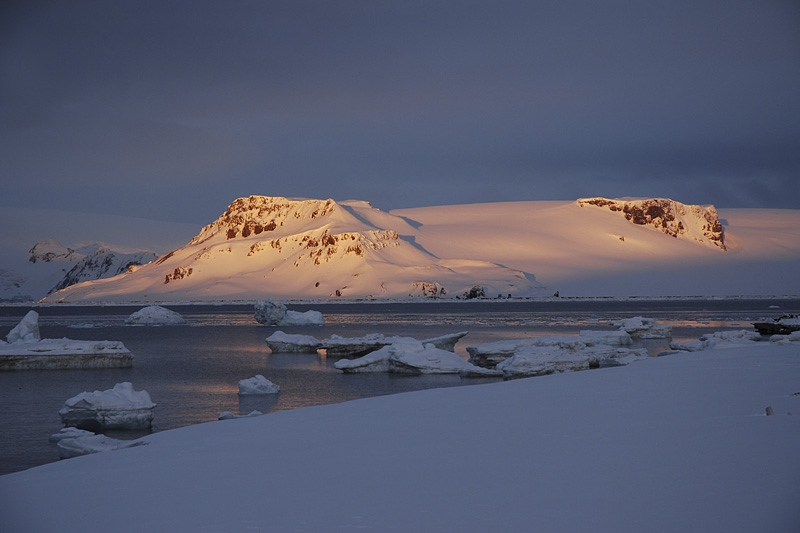 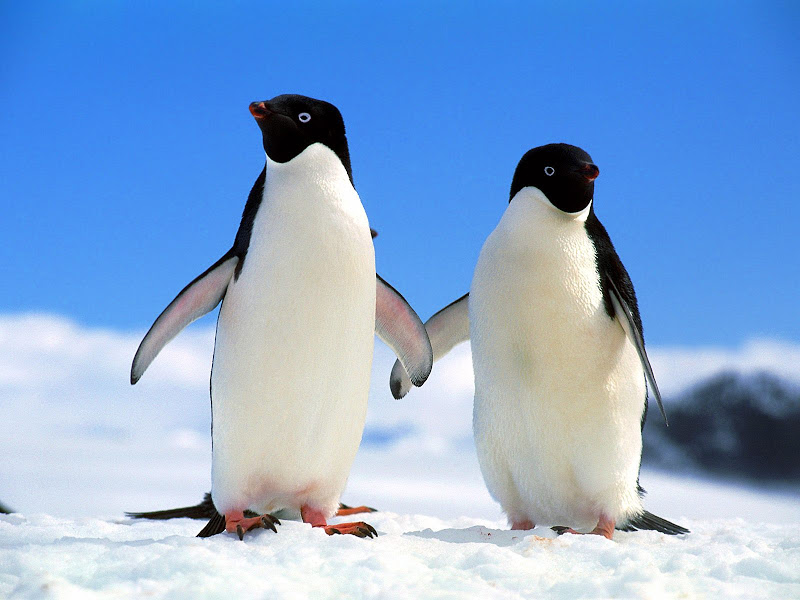 Антарктида – материк рекордов
Антарктида 
                       - самый южный материк
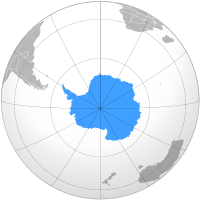 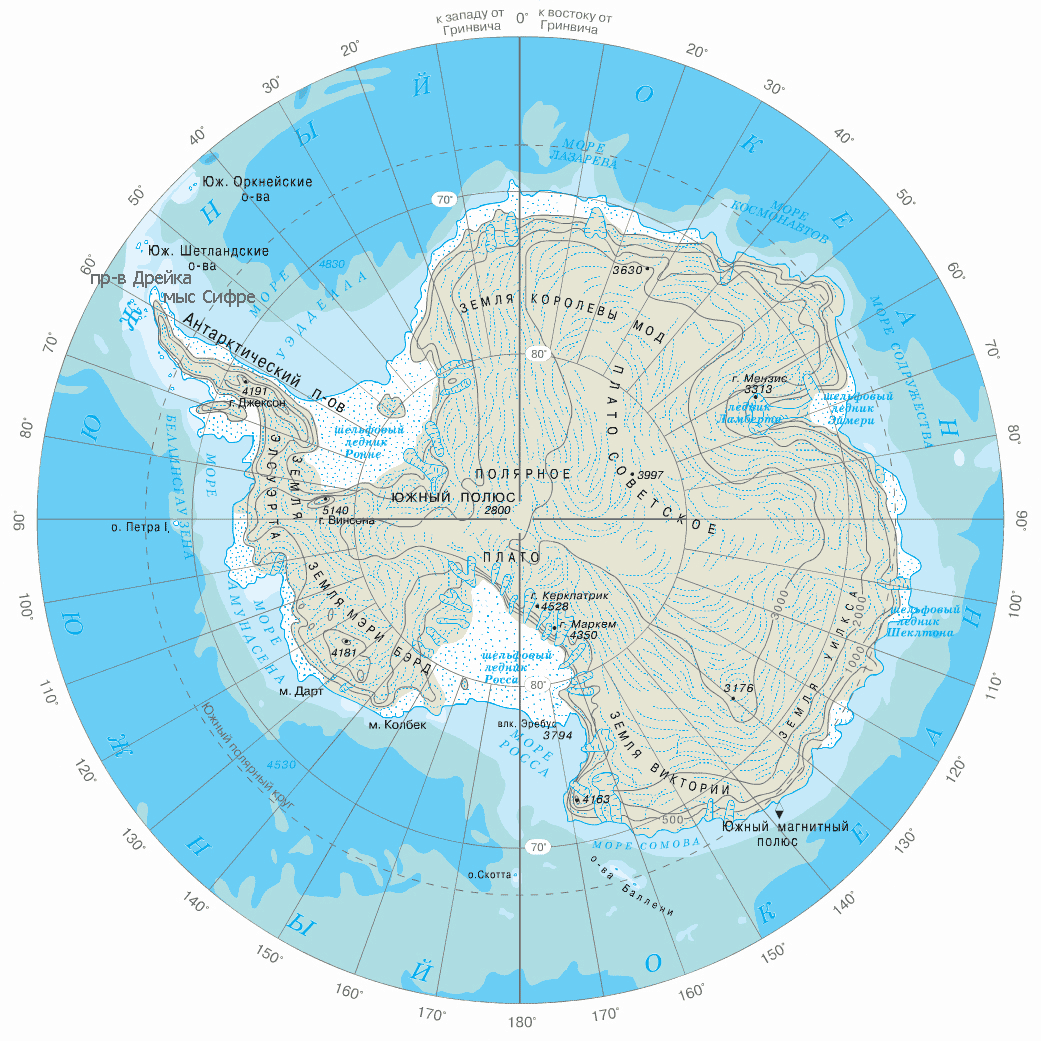 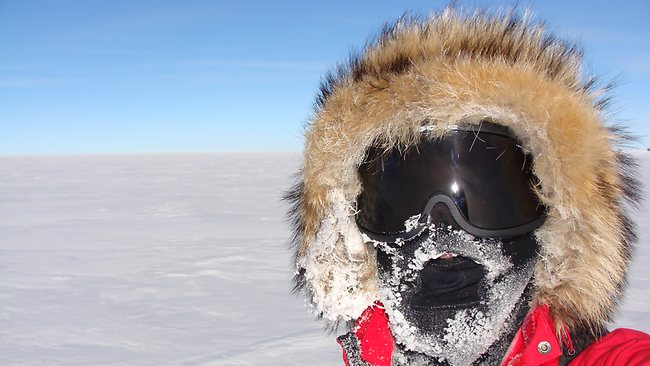 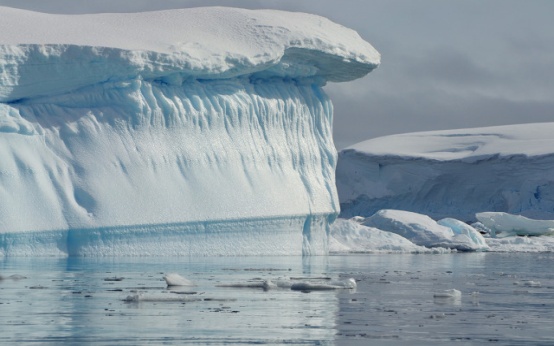 Вспомни  географическое
  положение!
Антарктида
                    - самый высокий материк
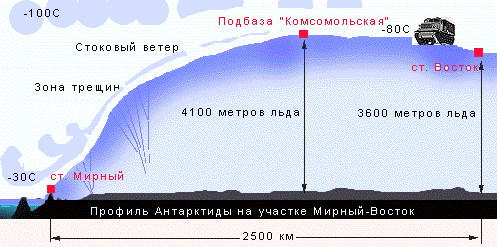 Материк покрыт слоем льда толщиной в несколько километров, от 2 км. до 4,5 км ( средняя высота 2140м). Поэтому Антарктиду образно называют " Материк за облаками".
Интересной особенностью Антарктиды являются айсберги
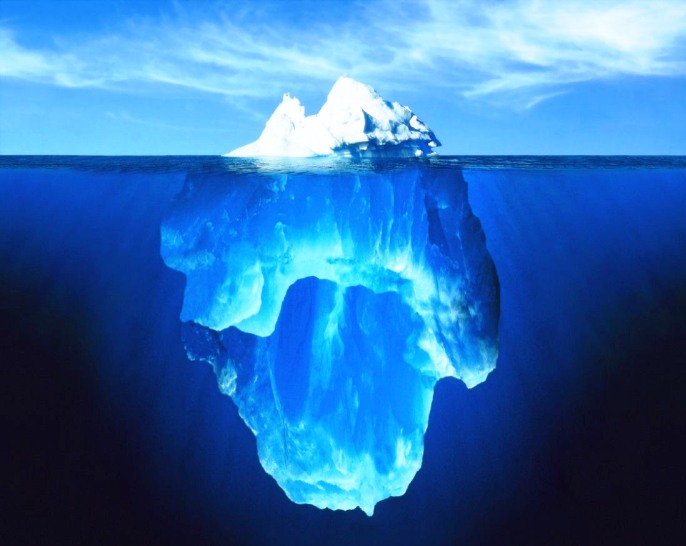 10 %
90 %
Образование айсбергов
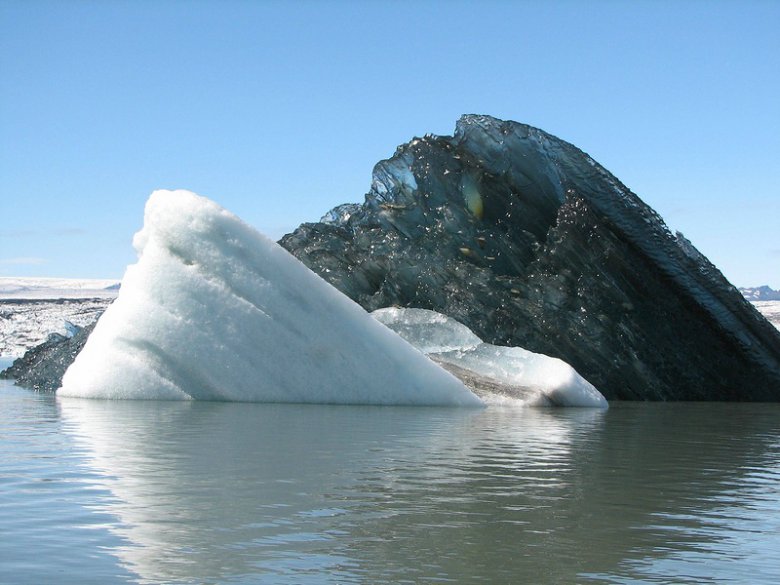 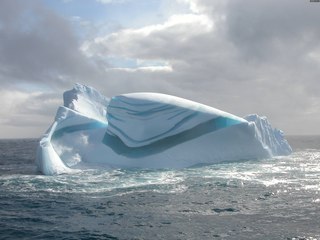 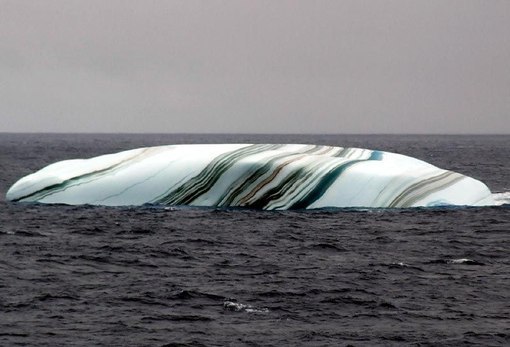 Черные
Полосатые
Мраморные
Трехмерная модель ледового покрытия в Антарктиде
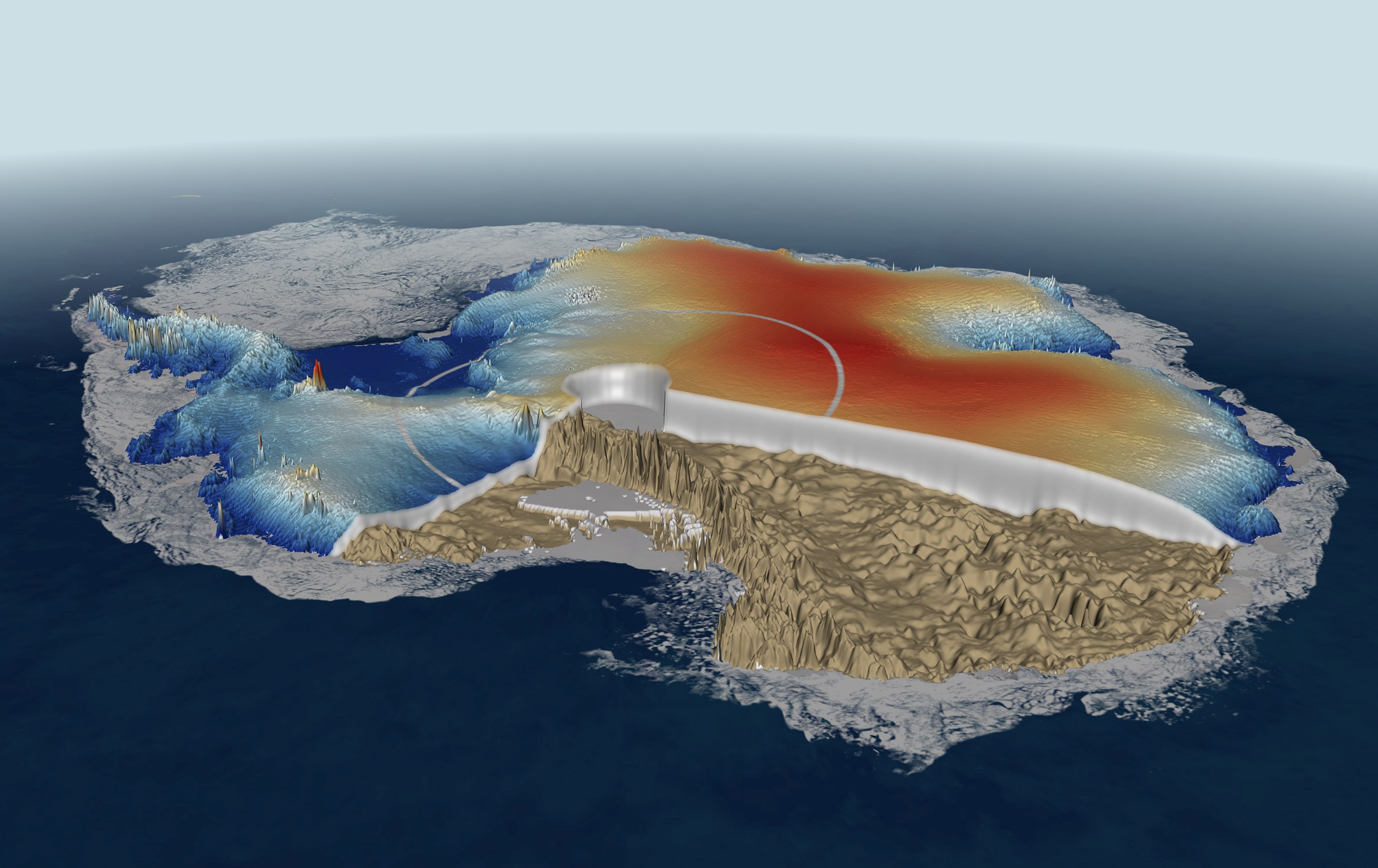 шельфовый ледник
покровный ледник
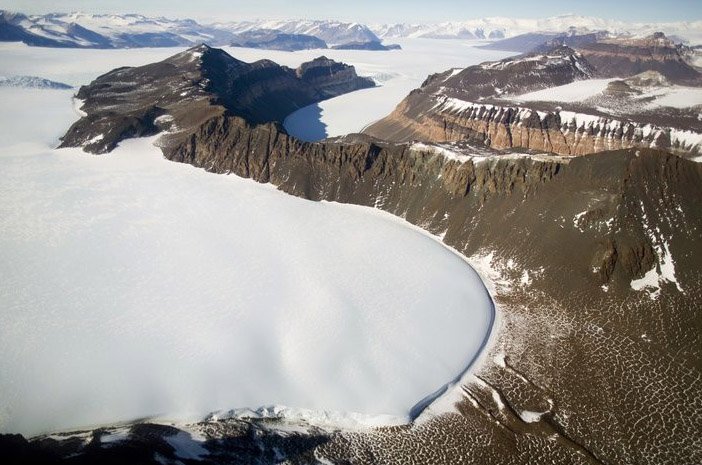 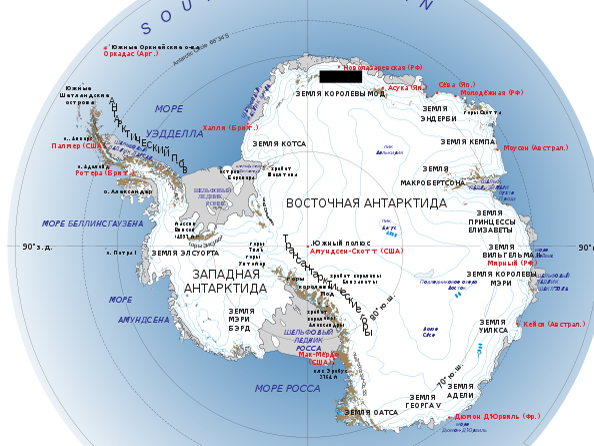 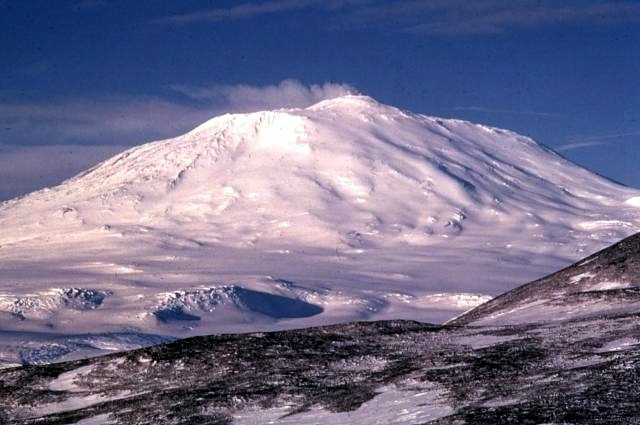 влк. Эребус
Найдите его на карте !
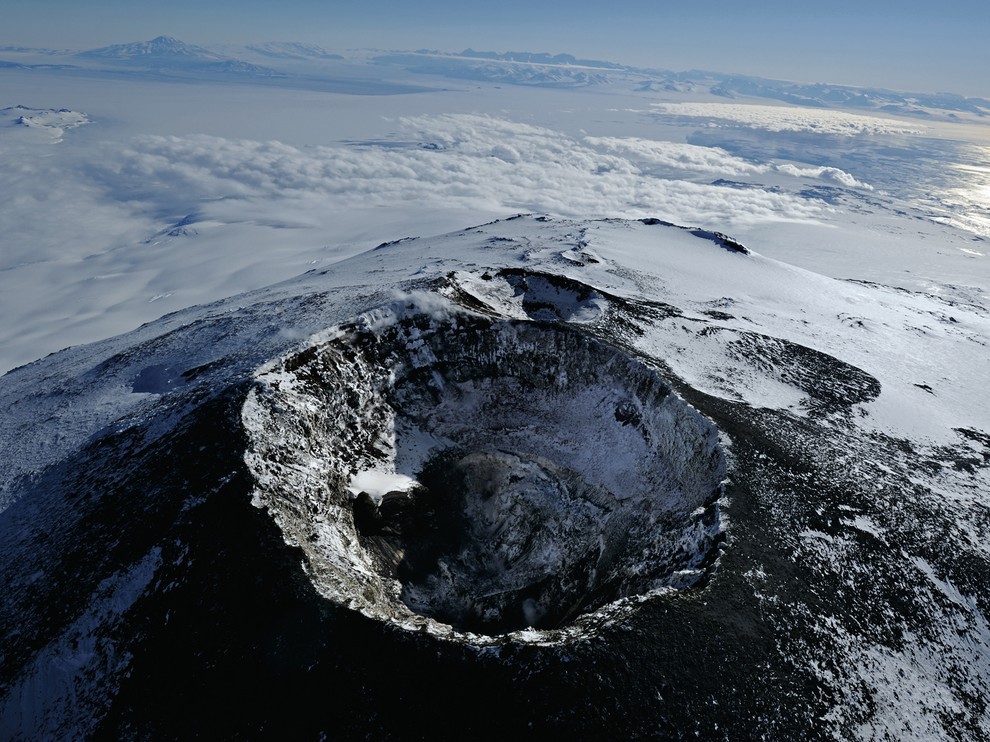 Запомни!
 В Антарктиде есть действующий вулкан - Эребус
Антарктида 
               - самый холодный материк
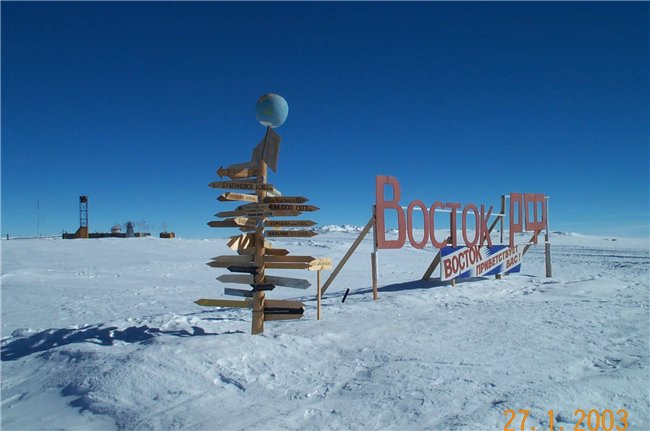 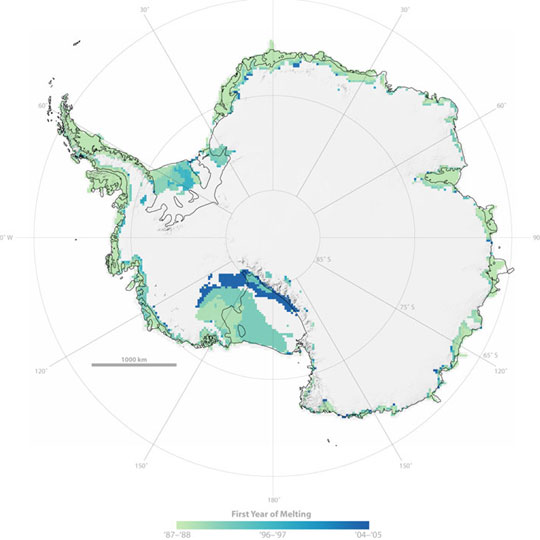 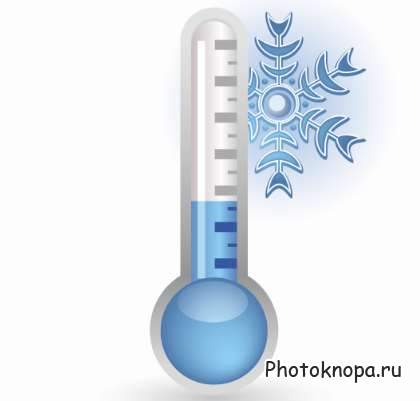 ст. Восток
- 89,2 С
Запомни! 
В Антарктиде находится полюс холода - станция Восток

Найдите ее на карте!
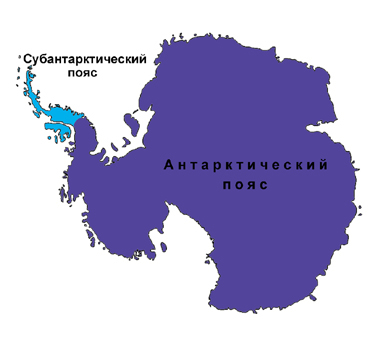 Причины
 сурового климата
2
1
90 %
30
3
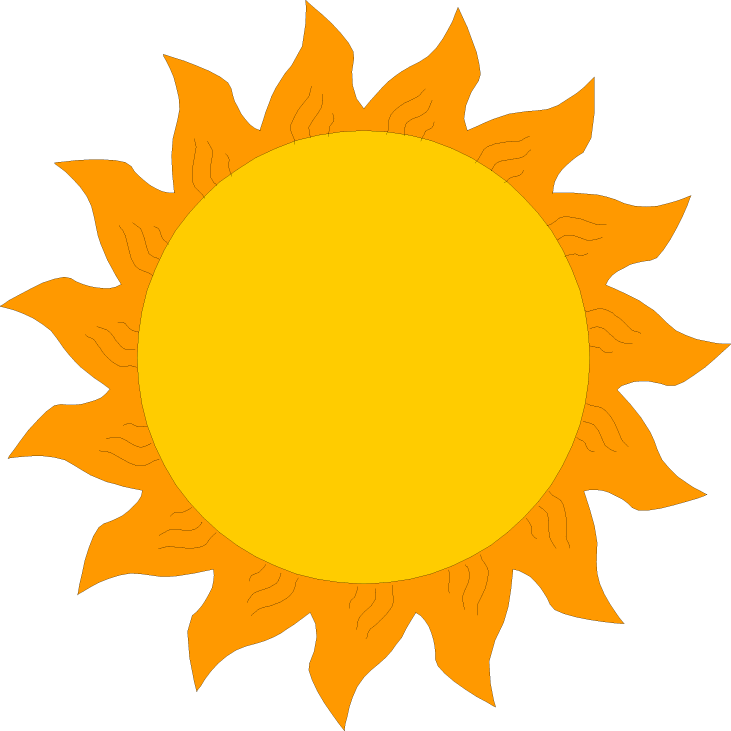 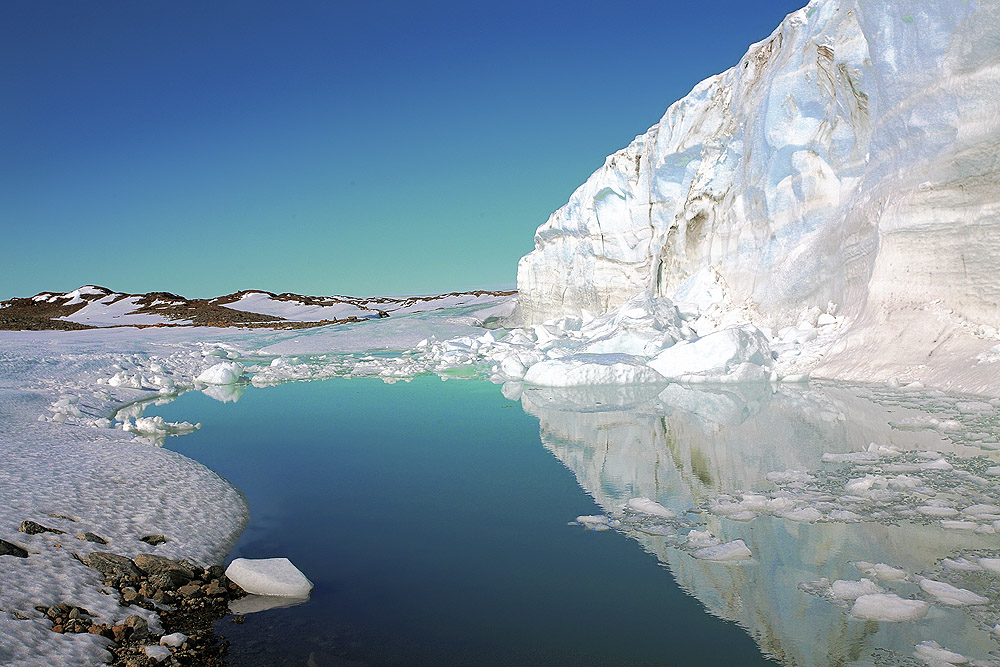 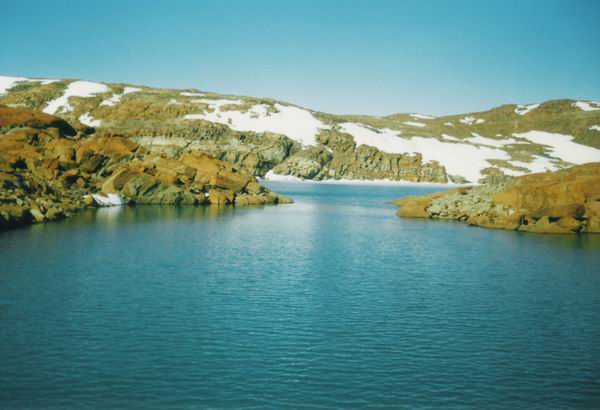 Оазис
 Ширмахера
В разгар антарктического лета почва вокруг озерца нагревается до +30 и даже +40°С, а вода до +15°С
Антарктида
                    - самый ветреный материк
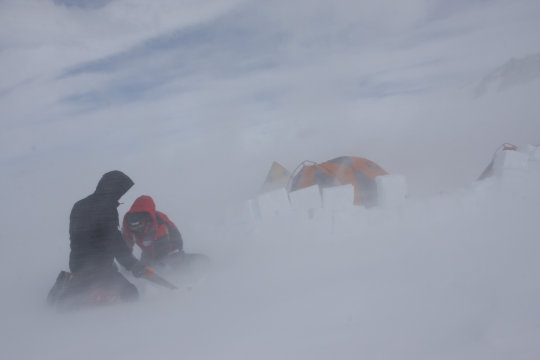 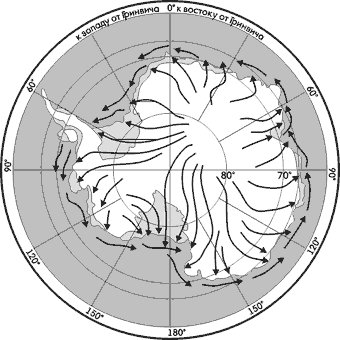 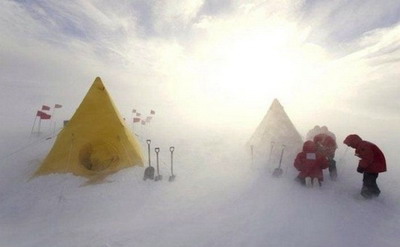 Запомни! 
Скорость ветра в Антарктиде  
может достигать 200 - 300 метров в секунду
Сухие долины
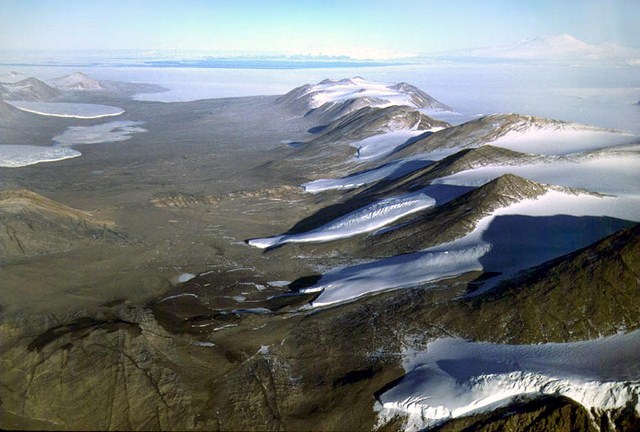 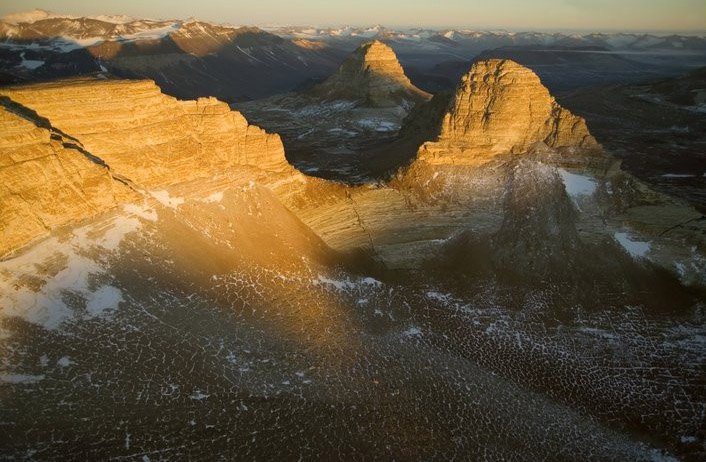 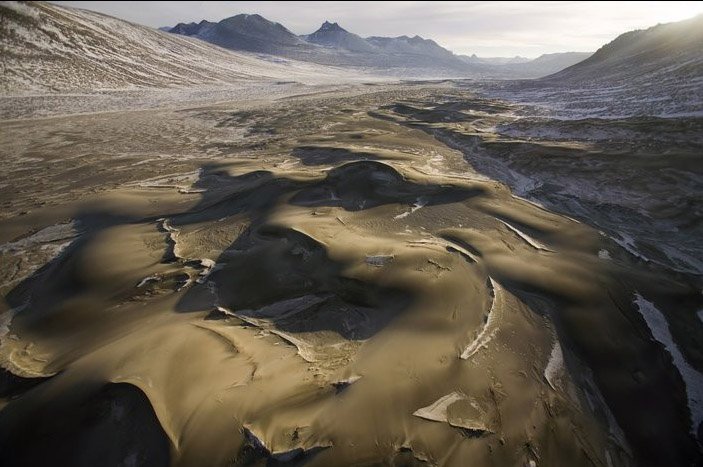 В Сухих долинах годовая норма осадков всего 25   мм, но и эти жалкие крохи испаряются, влажность воздуха здесь очень низкая из-за периодически дующих здесь ветров, достигающих порой скорости до 320 км/ч. Благодаря этому долины практически свободны ото льда на протяжении уже около 8 млн. лет.
В Антарктиде
 - самый бедный органический мир
хохлатый пингвин
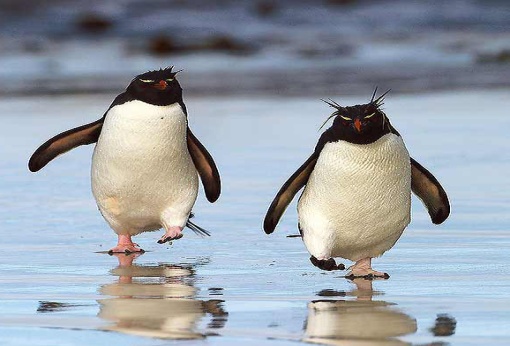 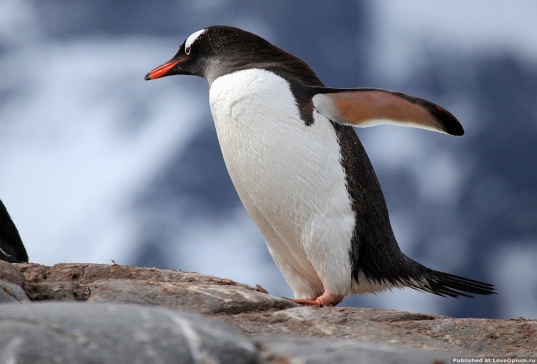 королевский пингвин
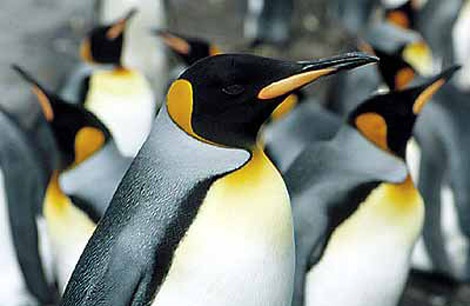 пингвин Адели
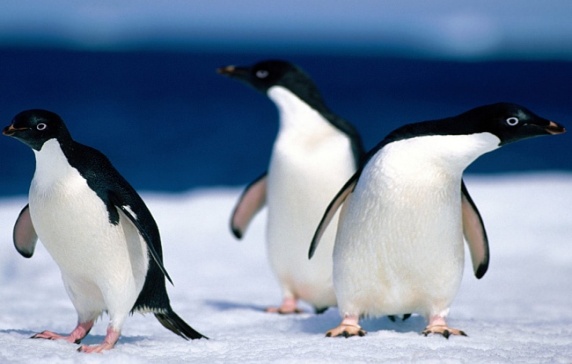 папуанский пингвин
морской леопард
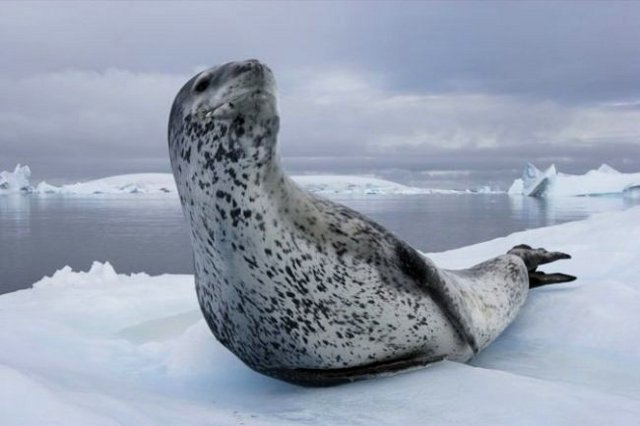 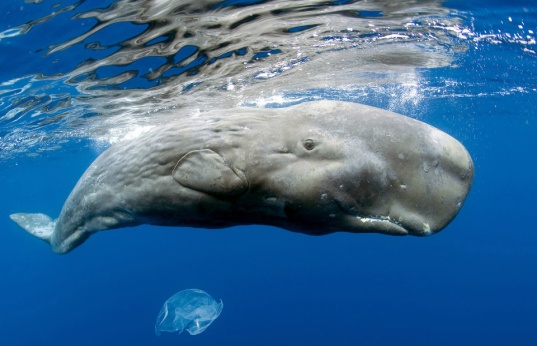 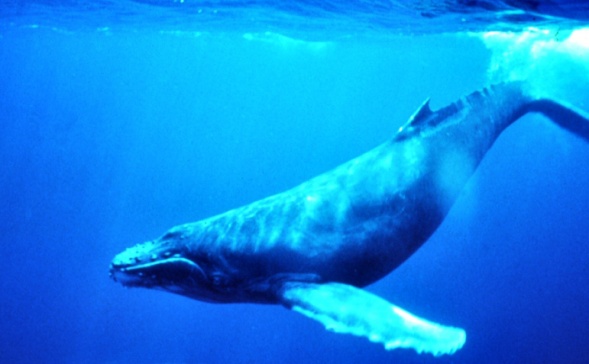 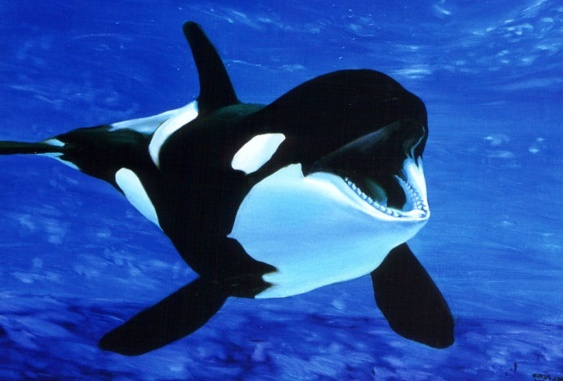 косатка
синий кит
кашалот
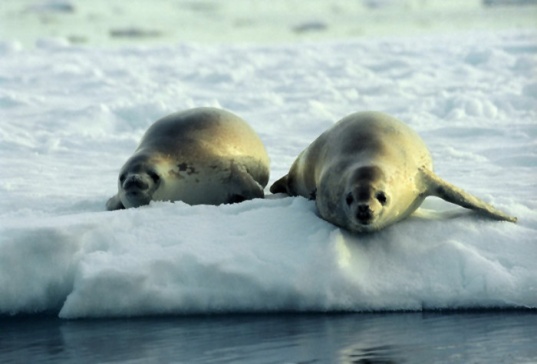 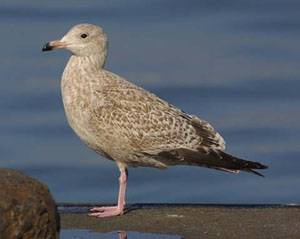 поморник
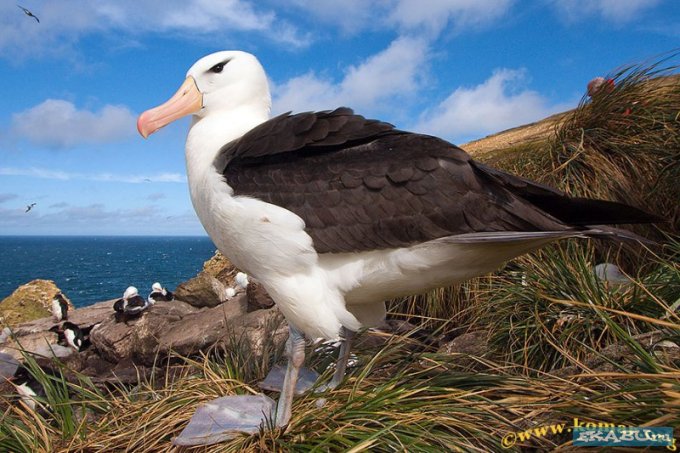 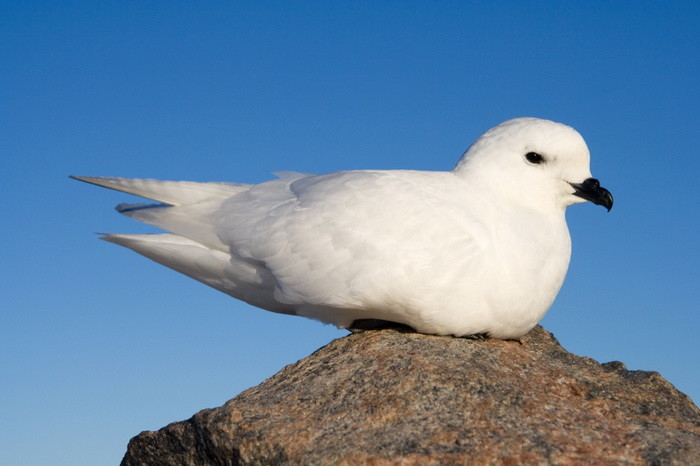 снежный буревестник
тюлень Уэдделла
гигантский буревестник
Запомни! 
В Антарктиде нет белых медведей
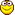 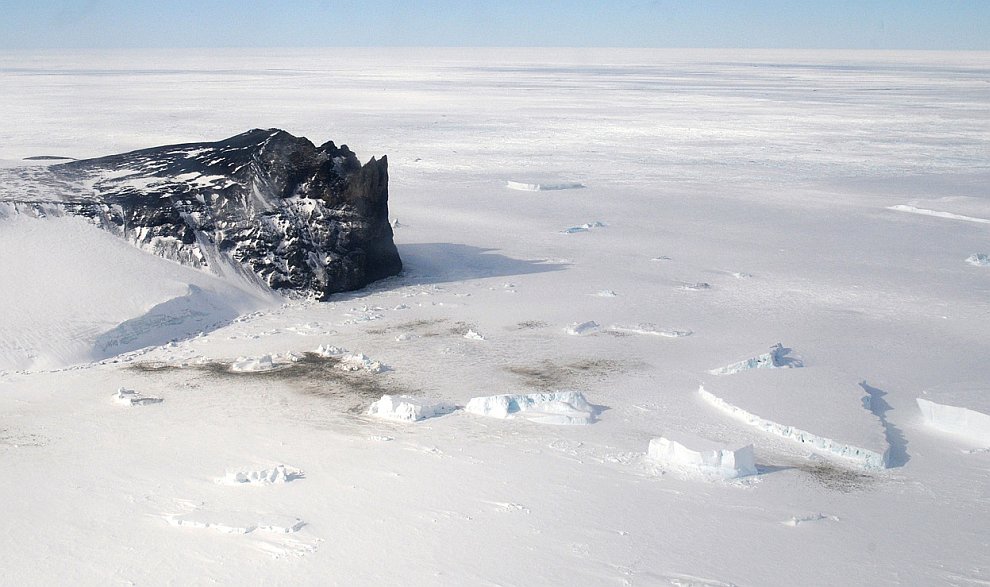 Птица полярная крачка каждый год совершает рекордный перелет из Арктики в Антарктиду, пролетая больше 70 000 км.
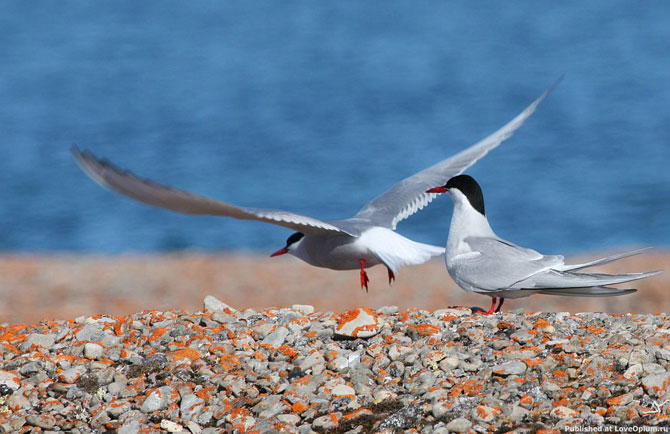 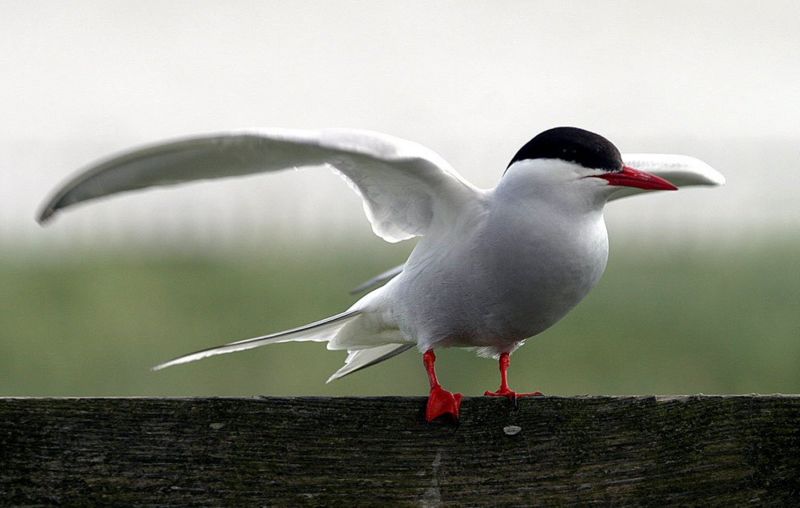 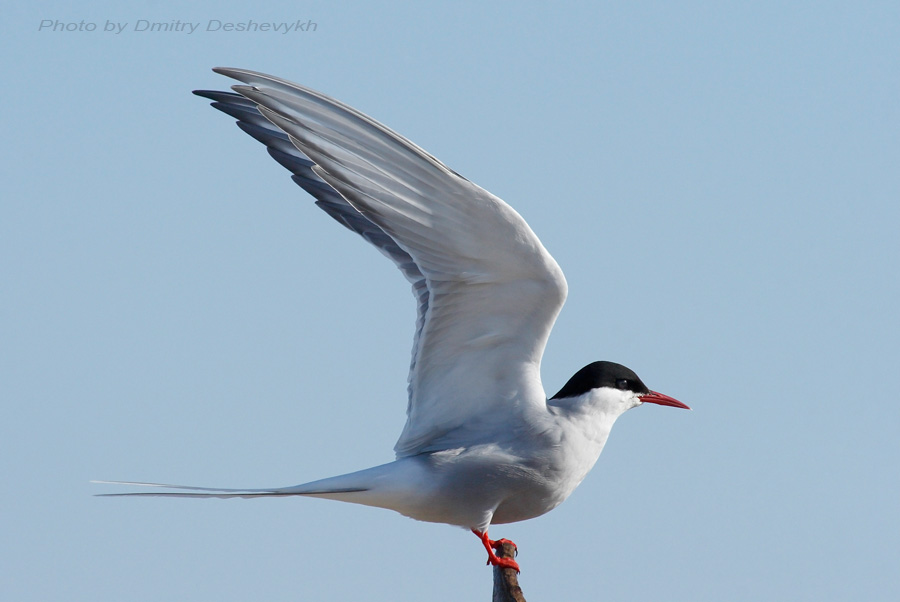 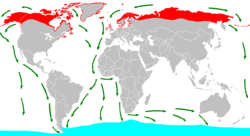 Антарктида 
- самый изолированный материк
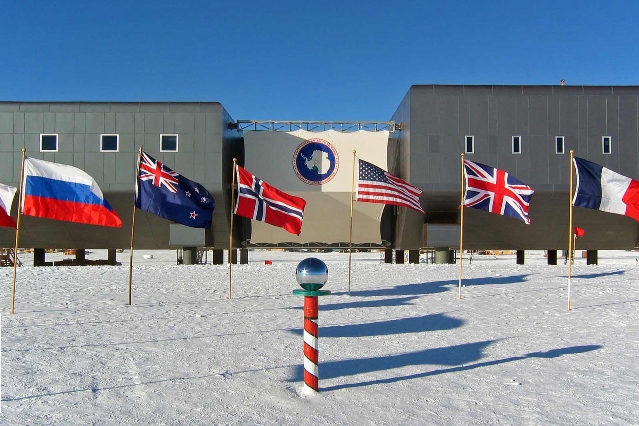 Антарктида – материк международного сотрудничества
Мак-Мёрдо (США)  - крупнейшая станция в Антарктиде
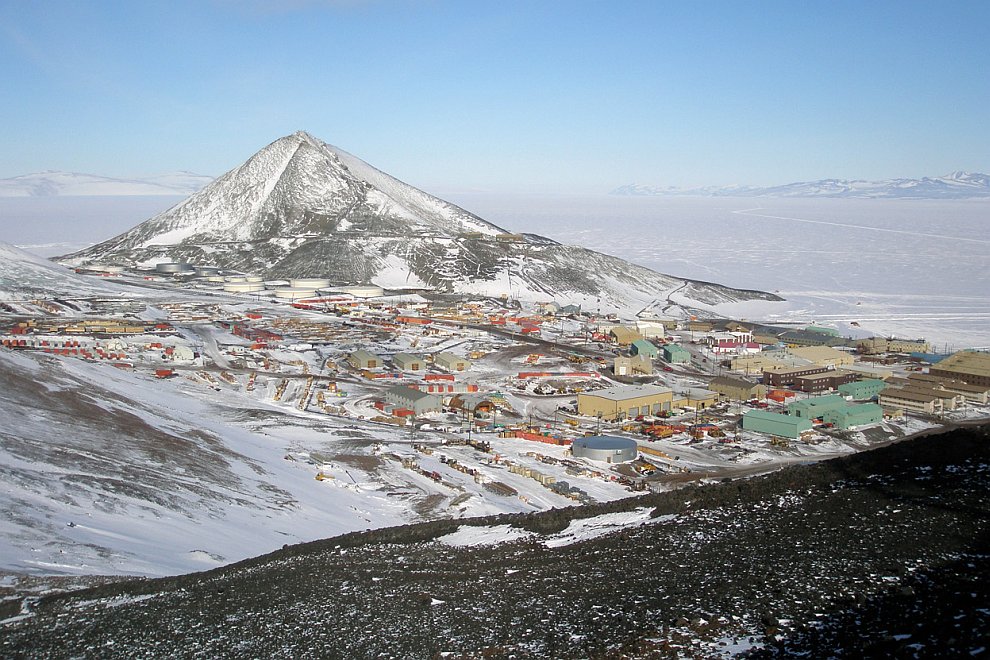 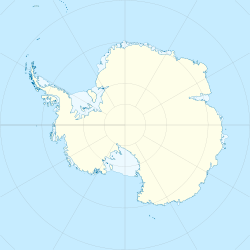 Антарктида в последнее время используется как один из объектов всемирного туризма
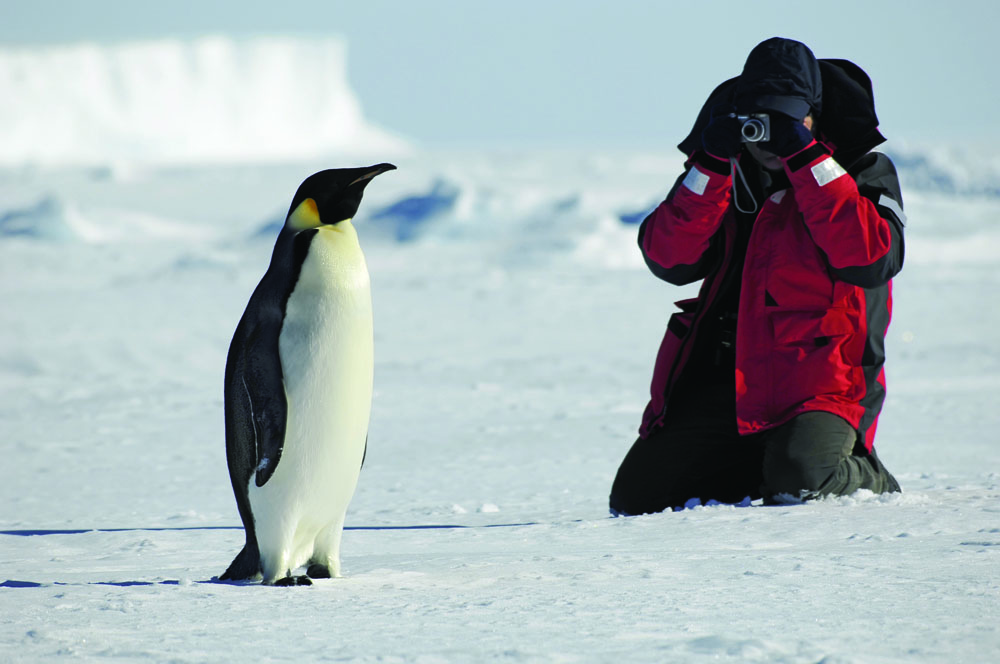 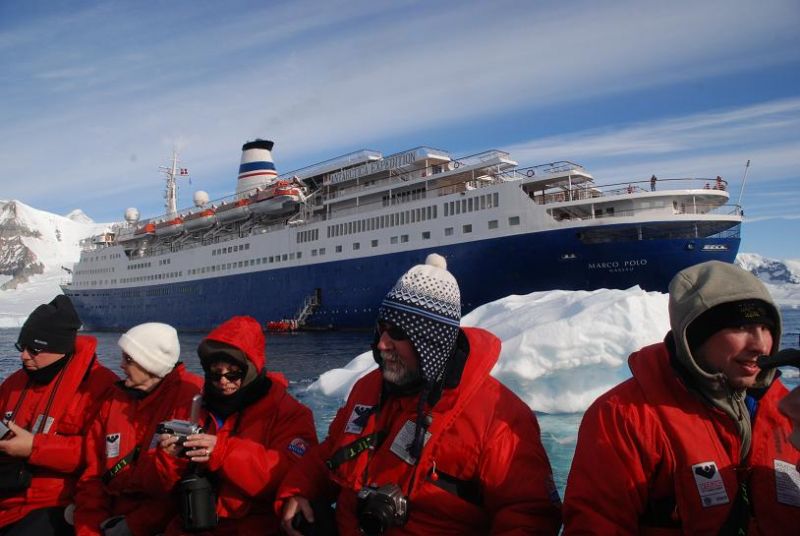 Турист стоит рядом с российским ледоколом «Капитан Хлебников» у восточного побережья
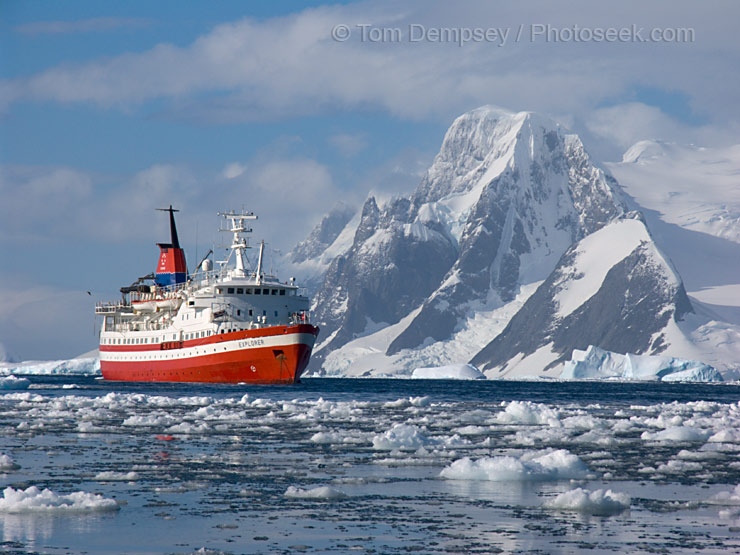 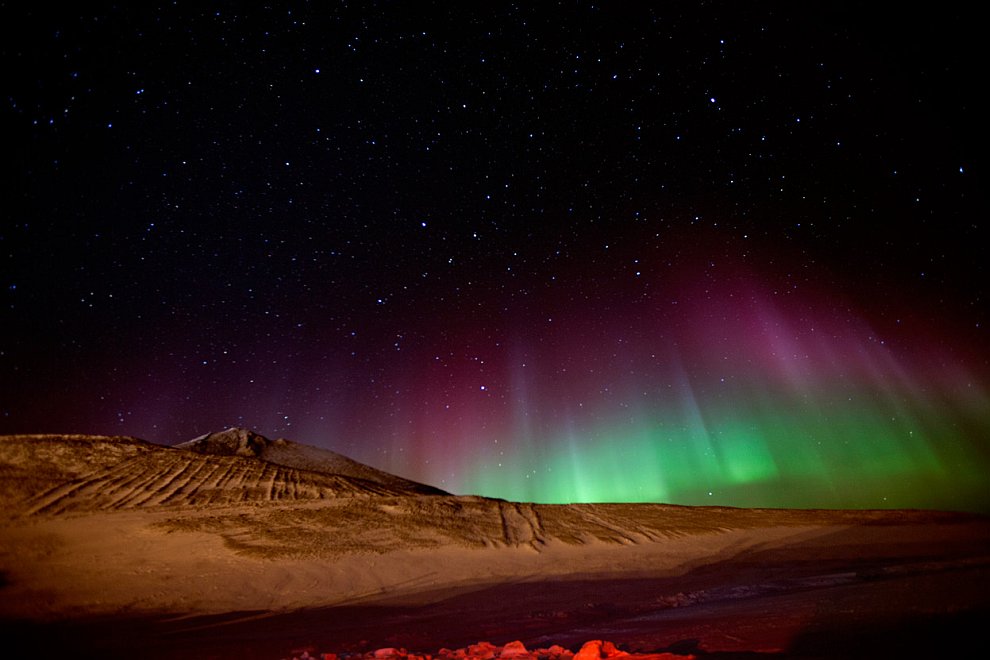 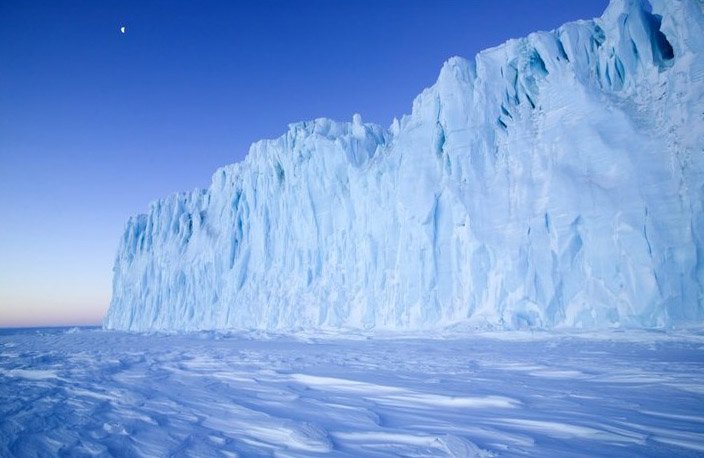 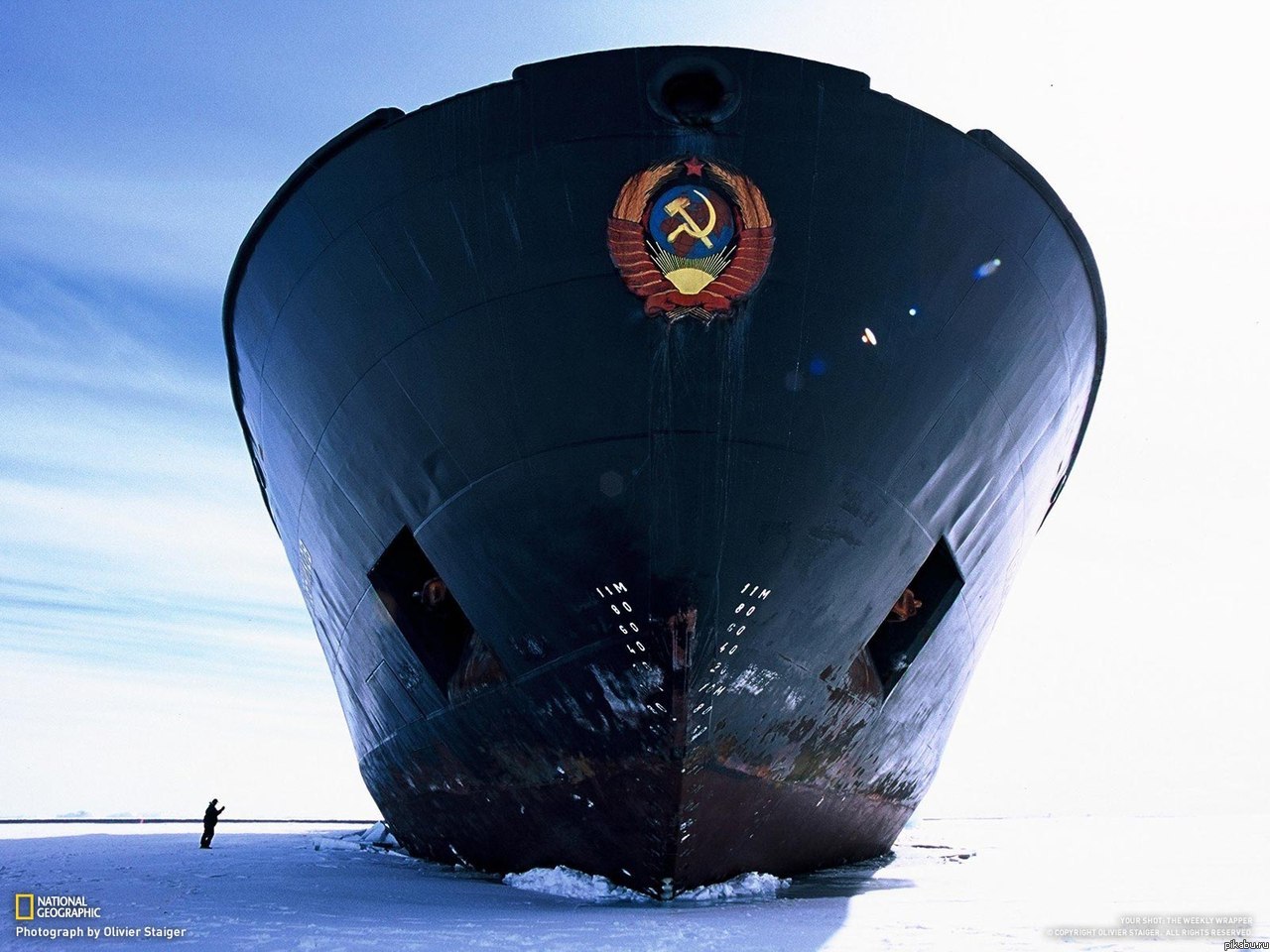 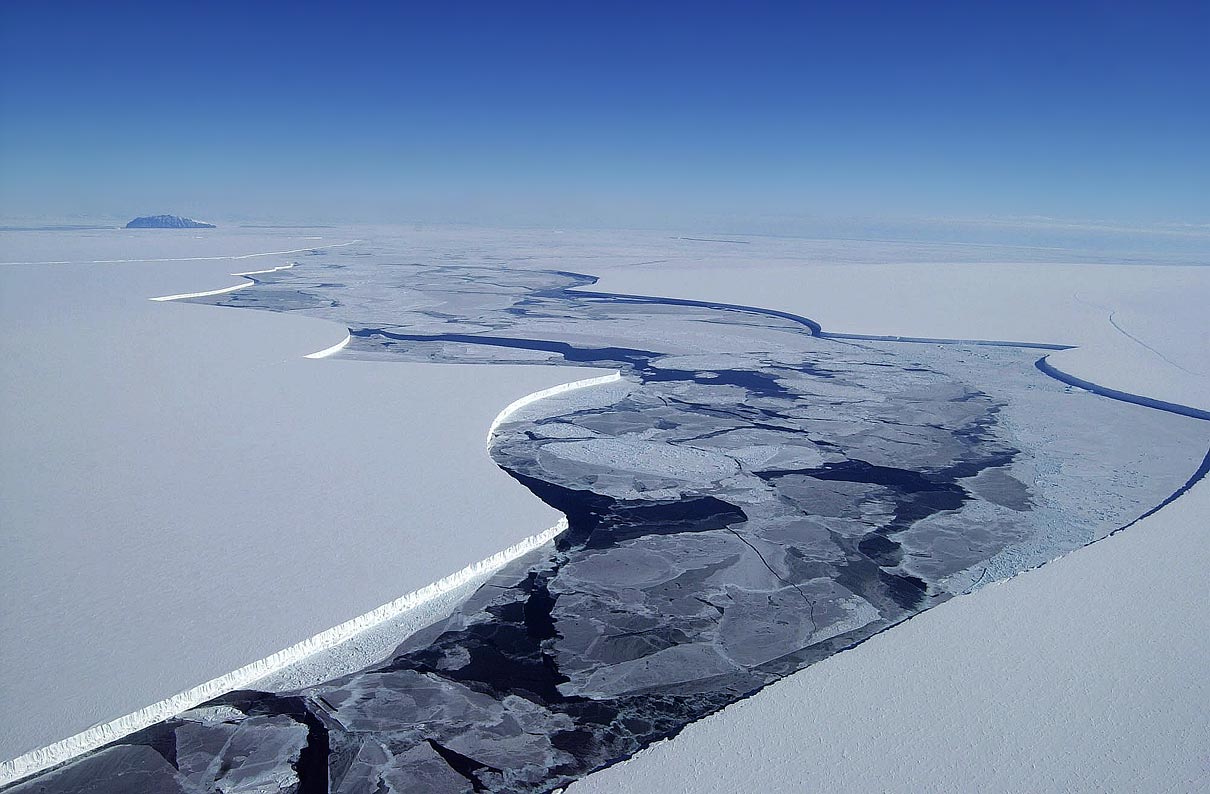 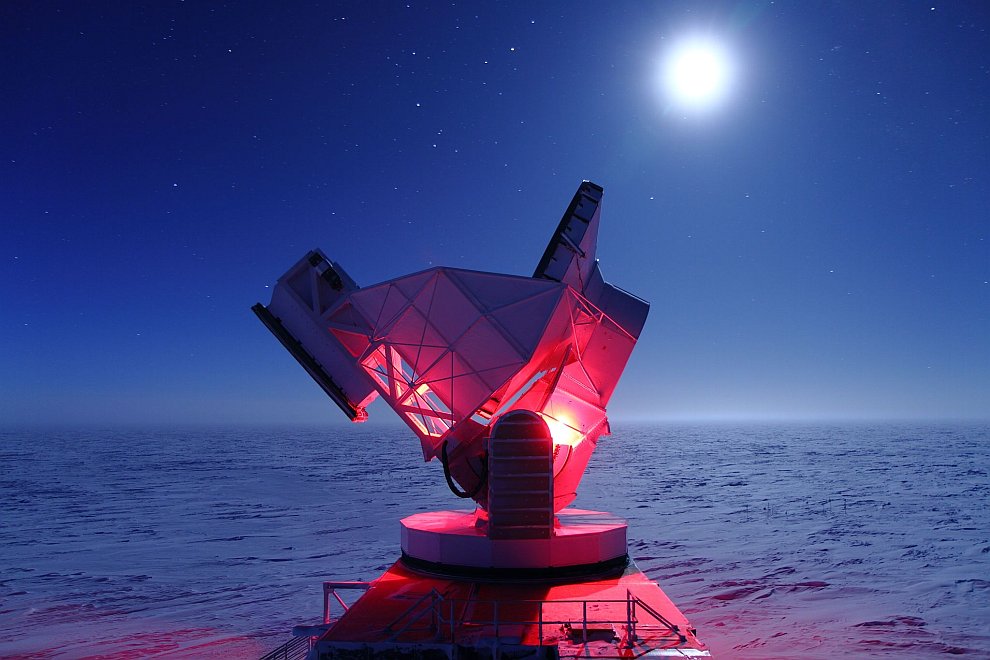 " Тишина такая тихая, что иногда чувствуешь себя лишним..." 

( Из воспоминаний бывалого полярника).
Подведем итоги
южный
зюйд
высокий
3-4 км
холодный
- 89, 2
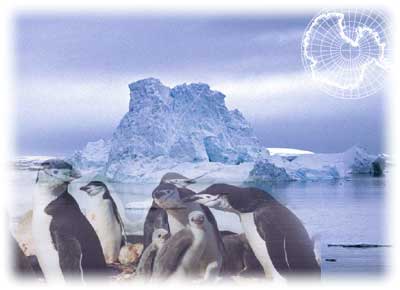 АНТАРКТИДА САМЫЙ
?
?
ветренный
200 – 300 м/с
бедный органич мир
изолирован-ный
ЗАДАНИЯ ДЛЯ ЛЮБОЗНАТЕЛЬНЫХ
1. В восточной части Антарктиды,на Земле Мак-Робертсона, находятся хребты, названные именами отважных мастеров шпаги - героев романа Александра Дюма. Какими?2. Назовите имя путешественника, который побывал на обоих географических полюсах?3. В истории Антарктиды известен случай, когда к зимовщикам вбежал радист и сообщил: " Я только что слышал крики о помощи!" Но кто мог кричать? Все были на месте, а ближайшая станция находилась в четырехстах километрах. "У парня галлюцинации", - подумал начальник станции, но все же решил выйти из помещения. Пройдя несколько шагов, он, к своему удивлению, явственно услышал приглушенные крики. Объясните, откуда возникли эти звуки, когда рядом ни людей, ни животных не было.
«
http://videof.taba.ru/stati/631903_NIKOLAY_PANTELEYMONOVICh_GRUShINSKIY_ALEKSANDR_GAVRILOVICh_DRALKIN_ANTARKTIDA_.html
http://www.antarktis.ru/index.php?mn=def&mns=iisdfcckeq7nw
http://www.nat-geo.ru/
http://medinfo.ua/analitic/00014e19108d50f95c242aa92c5aedb7
http://www.vokrugsveta.ru/vs/
http://fototelegraf.ru/?attachment_id=145703
http://semislov.livejournal.com/183215.html
http://animalworld.com.ua/news/Shestoj-kontinent
http://www.wrldlib.ru/r/ryskin_b_a/krutoy.shtml